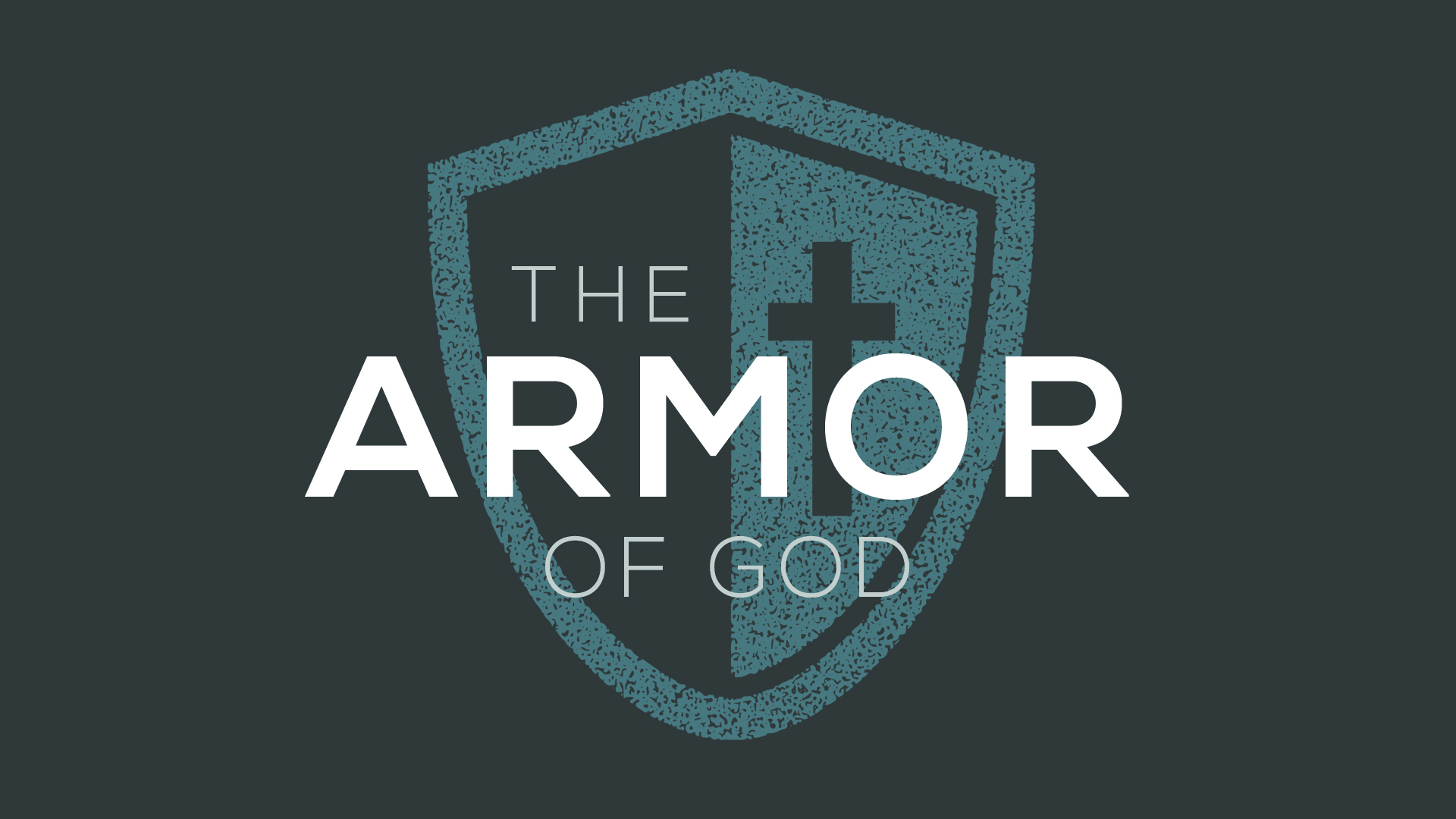 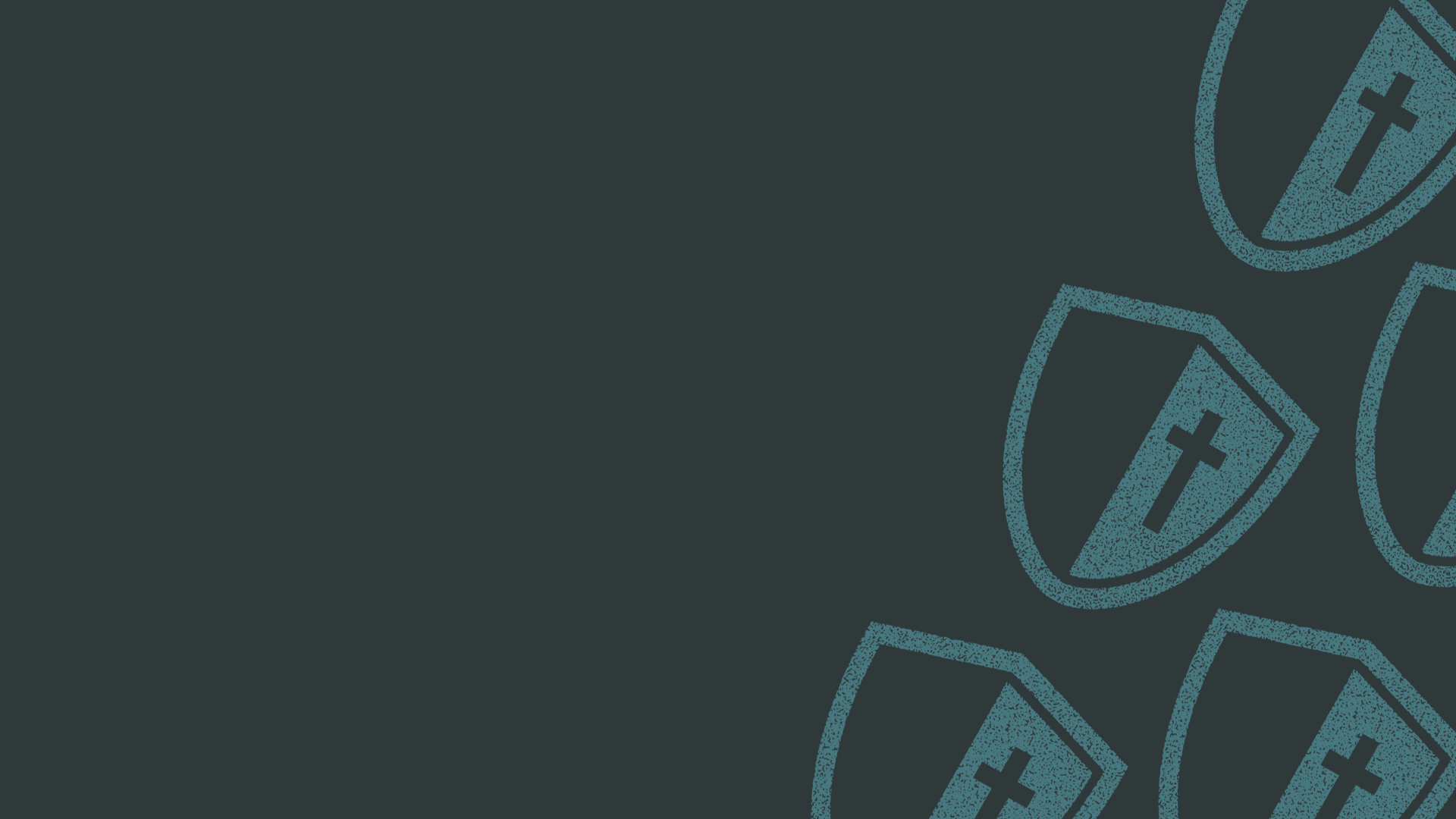 Revelation 12:12 - Therefore, rejoice, O heavens and you who dwell in them! But woe to you, O earth and sea, for the devil has come down to you in great wrath, because he knows that his time is short!”

Revelation 12:17 - Then the dragon became furious with the woman and went off to make war on the rest of her offspring, on those who keep the commandments of God and hold to the testimony of Jesus.
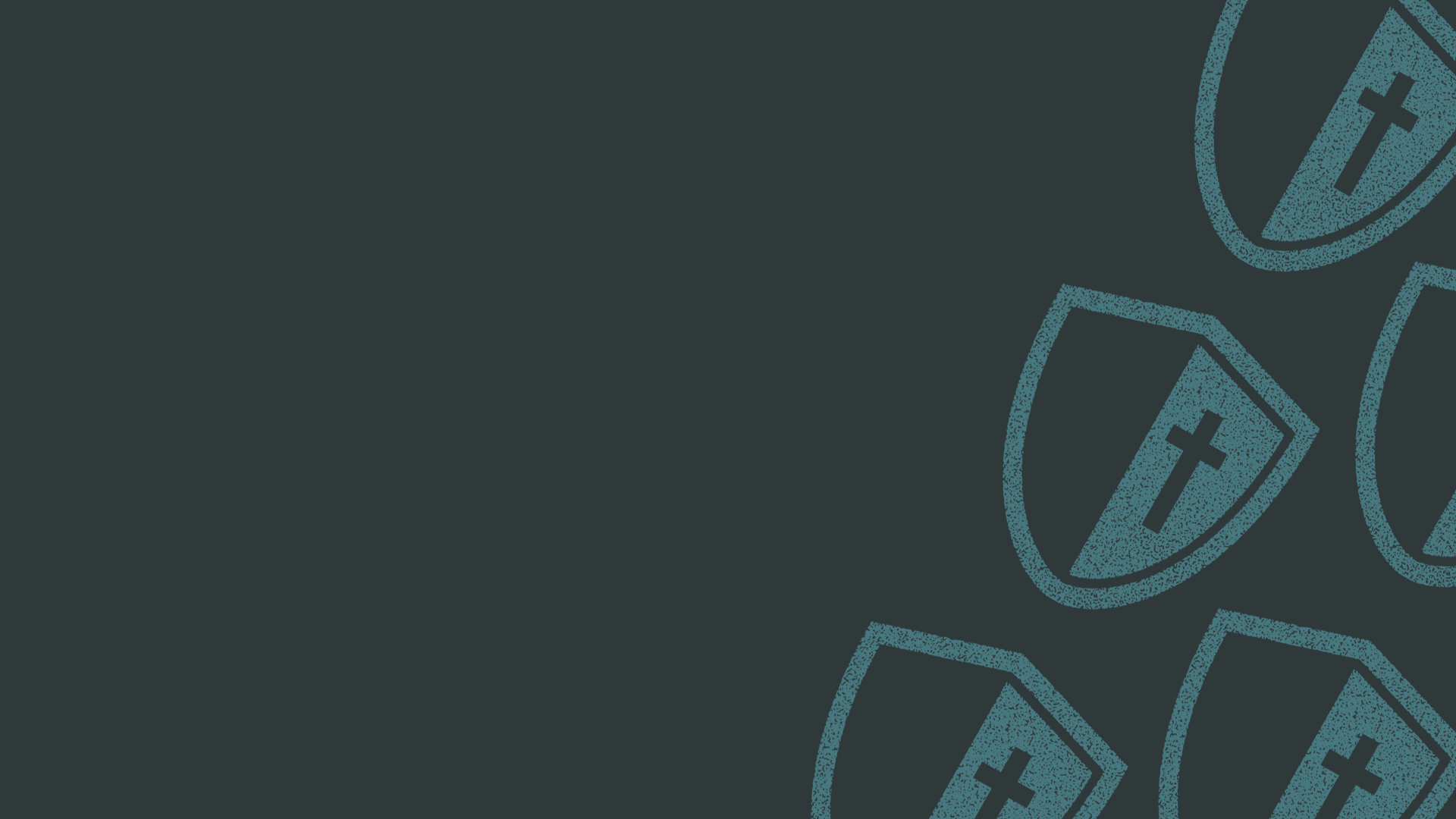 Satan: A Formidable Foe

Adversary; roaring and devouring lion         (1 Pet. 5:8)

Murderer; liar and father of lies (John 8:44)

Accuser of the brethren (Rev. 12:10)

god of this world who blinds the eyes of unbelievers (2 Cor. 4:4)

Prince of the power of the air (Eph. 2:2)
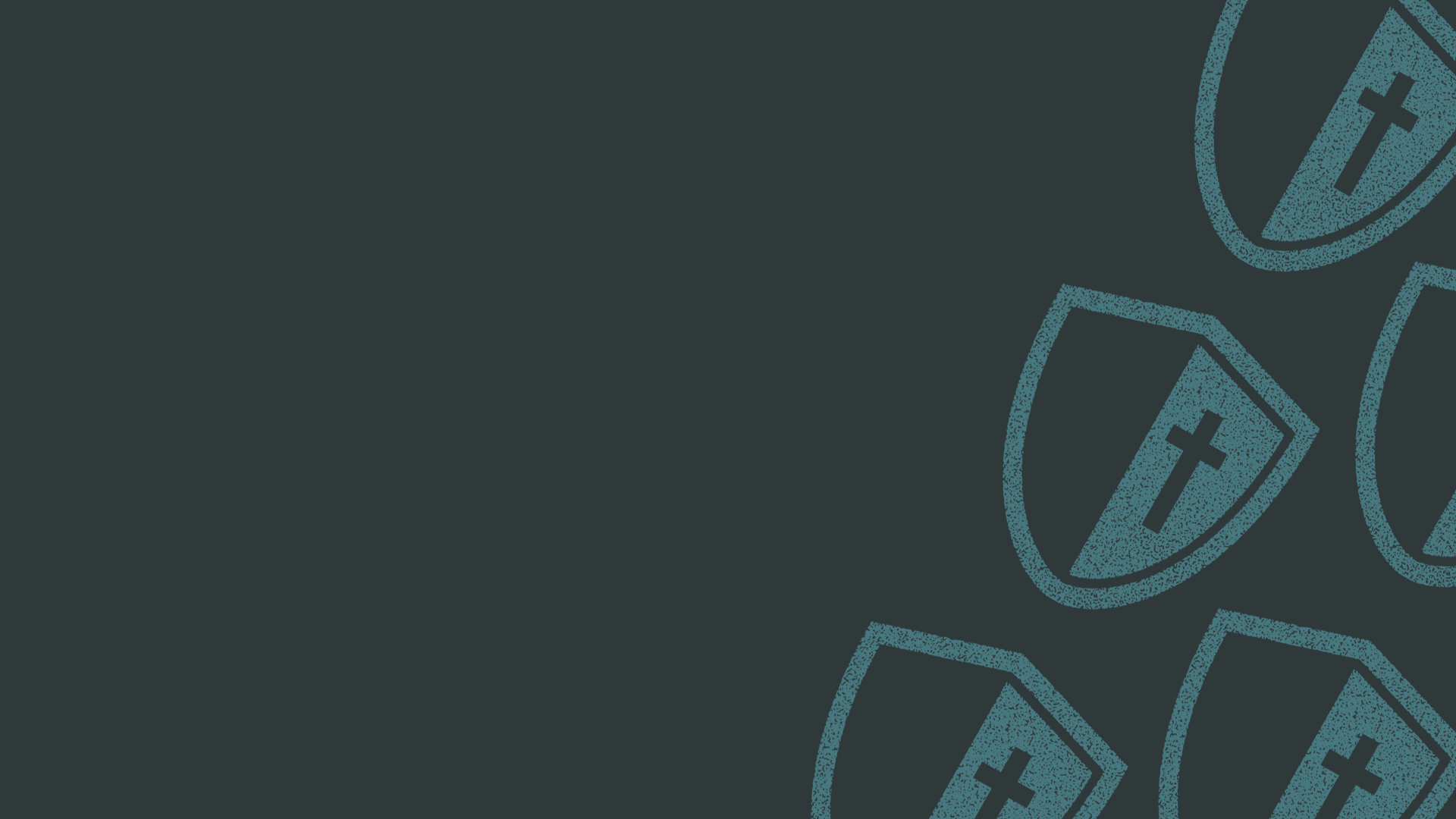 Satan’s Strategies 

Temptation (1 John 2:15-16; Matt. 6:13; James 1:14-15)
An attempt to cause us to embrace unholy desires 

Deceit (John 8:44; 1 Tim. 4:1-2)
Making evil look good and good look evil
False teaching (1 Jn. 4:1; 2 Pet. 2:1-3;         1 Tim. 4:1-2)

Sin (2 Tim. 4:9-10; Gal. 5:3-4)
The result of being swayed by temptation and deceit
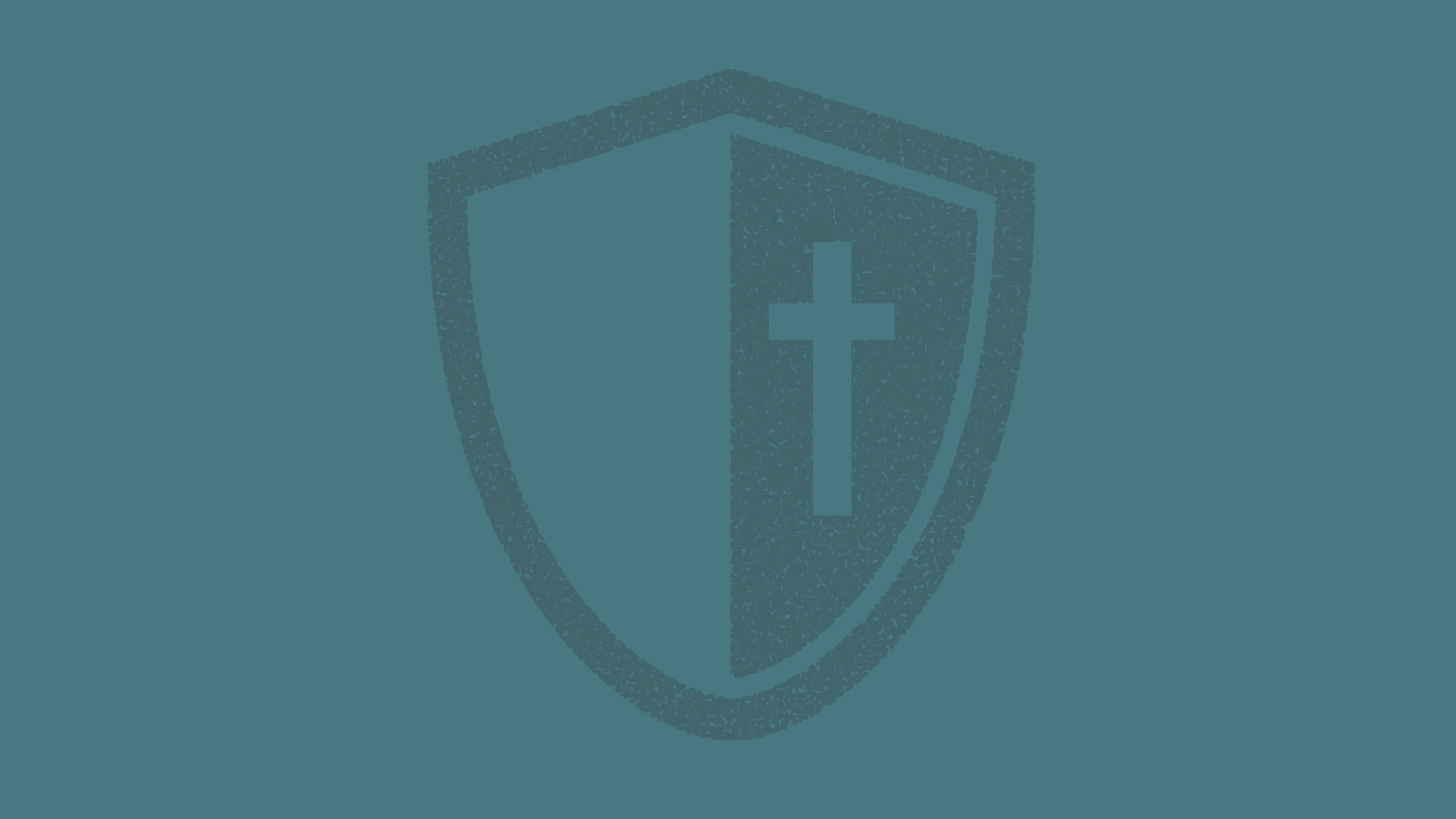 Ephesians 6:10-20
Page 979 in pew Bible
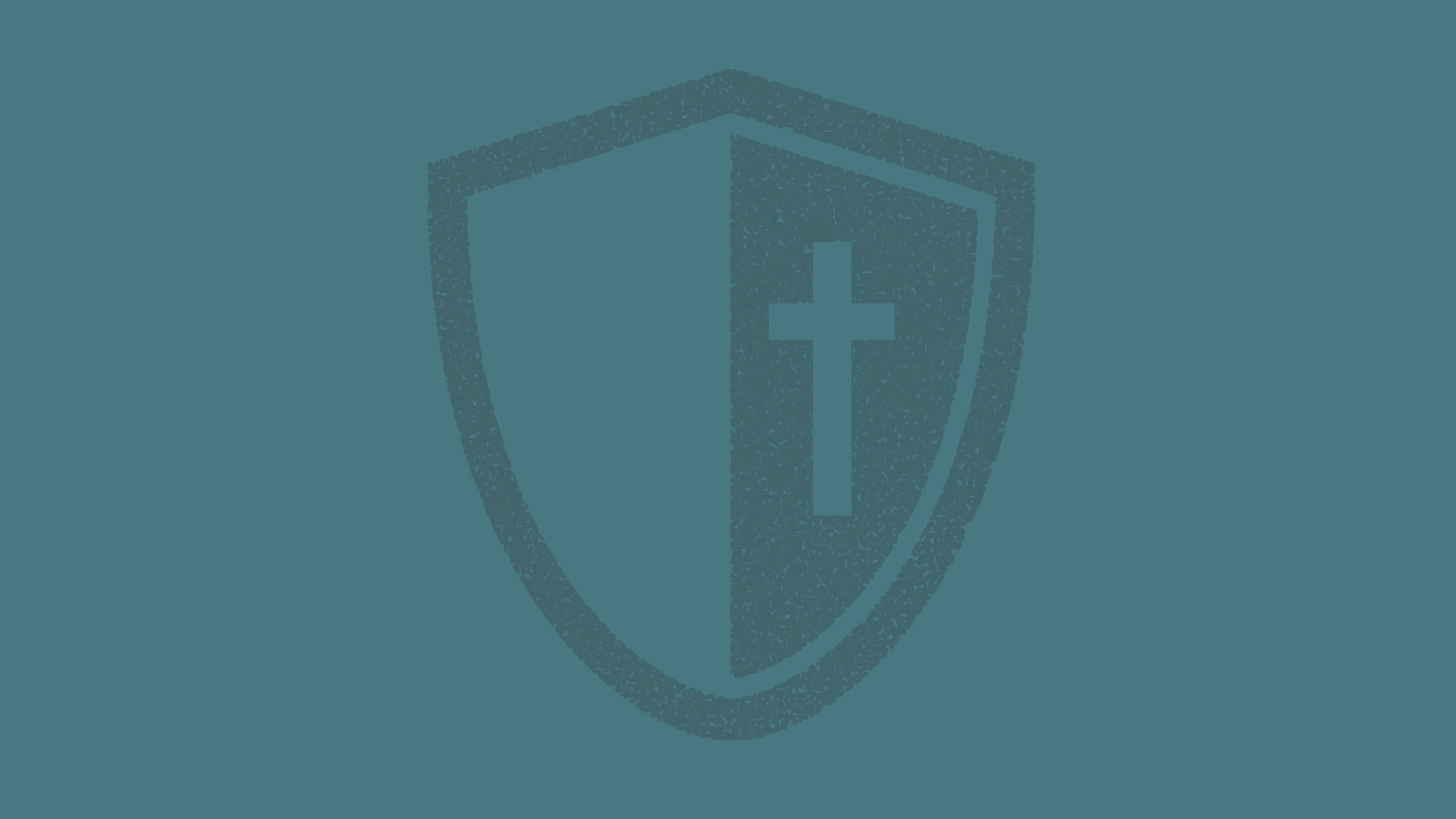 Being Successful in Battle

Be strong in the Lord and in the power of His might (v. 10)
Find your strength in God! Cf. 1 Sam. 30:6

Put on the whole armor of God
truth, righteousness, readiness with the gospel, faith, knowledge of salvation, the word of God
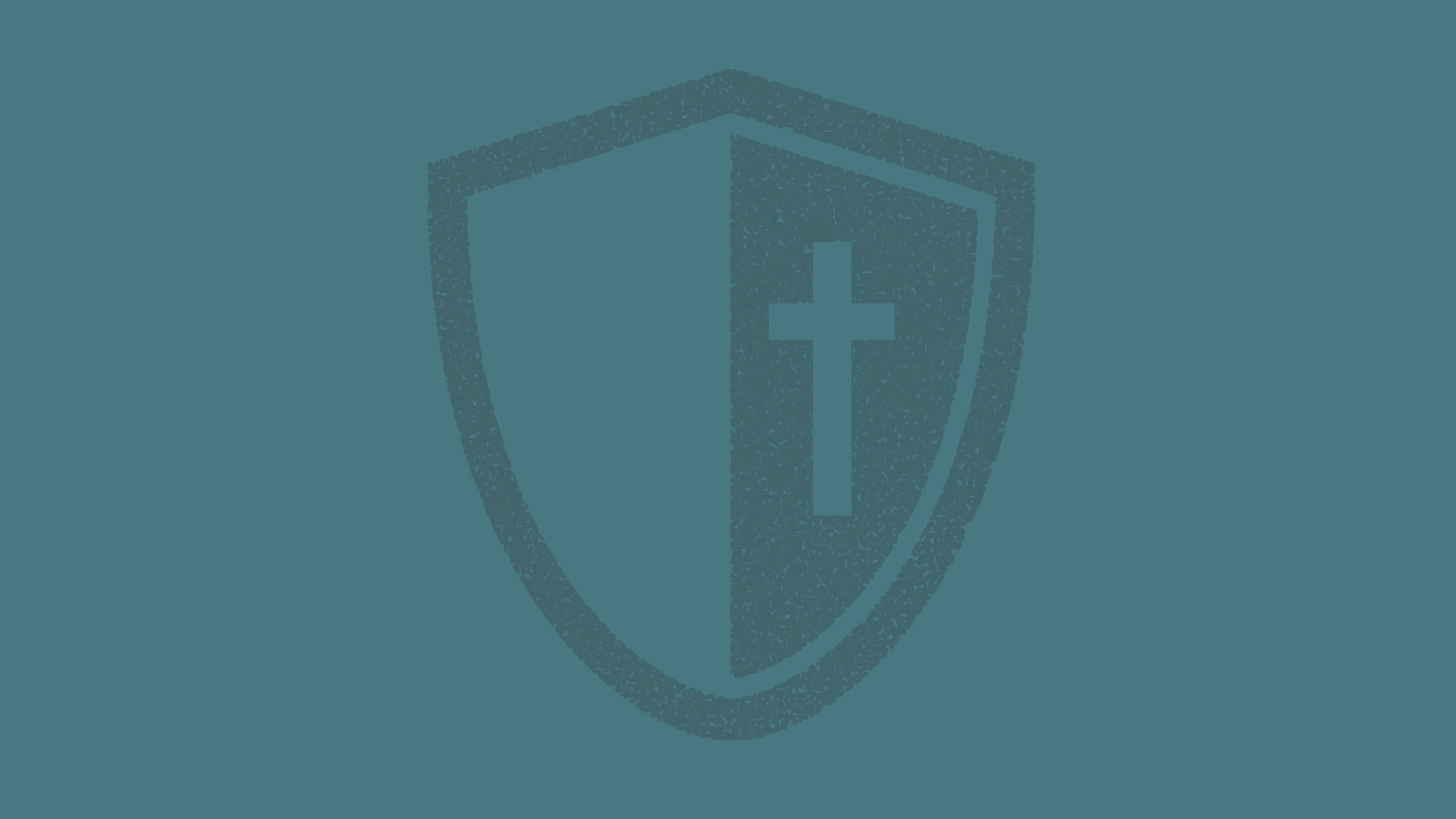 The Armor of God

God Supplies It

We can’t be dependent on our own devices to defeat Satan

Without His armor, any attempt to resist Satan will be temporary, at best. 

God wears what He supplies (Is. 59:17)
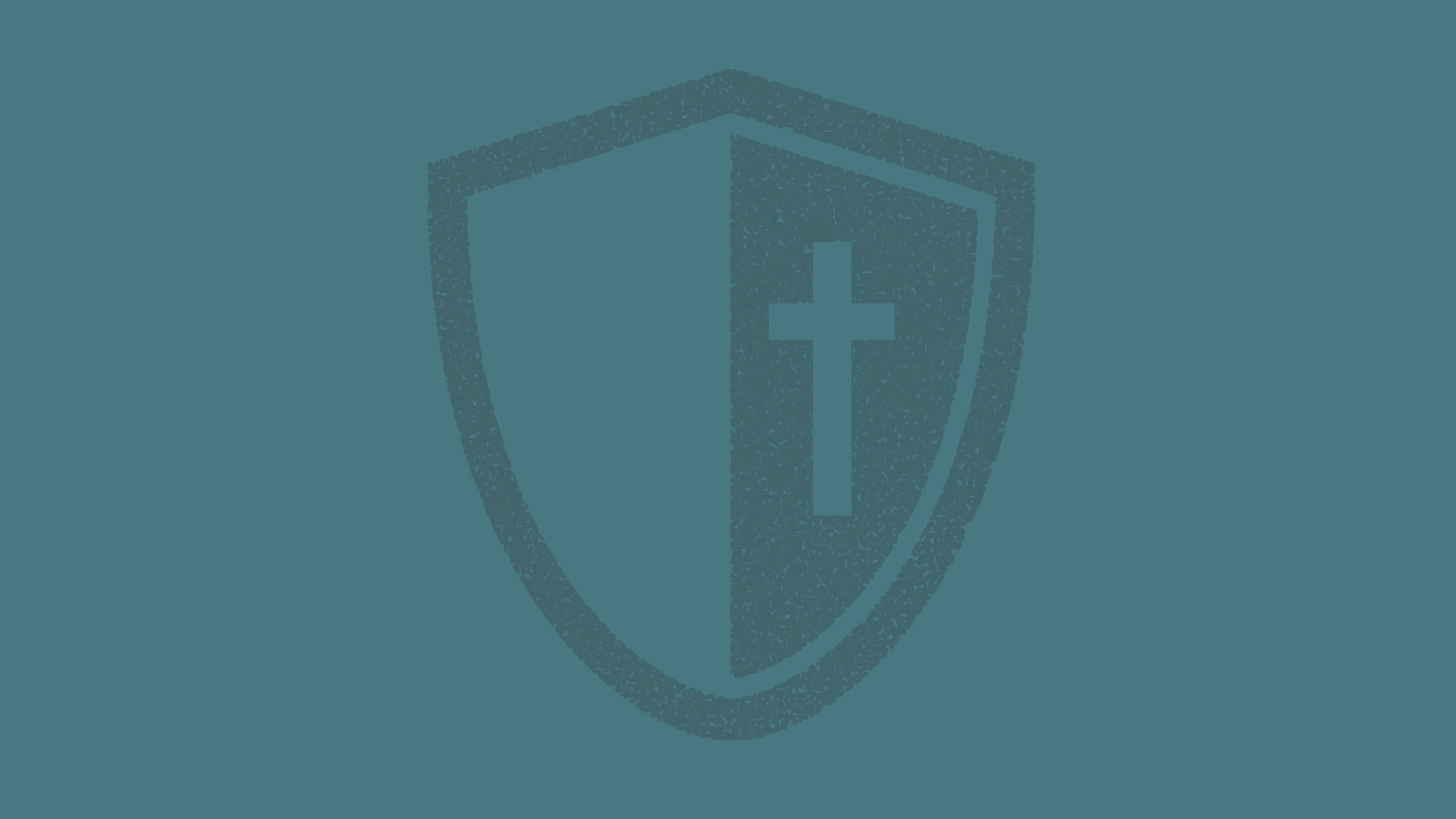 The Armor of God

We Must Use it All

Hasn’t been provided for us to pick and choose what we like best

God’s armor is a complementary package in defeating Satan
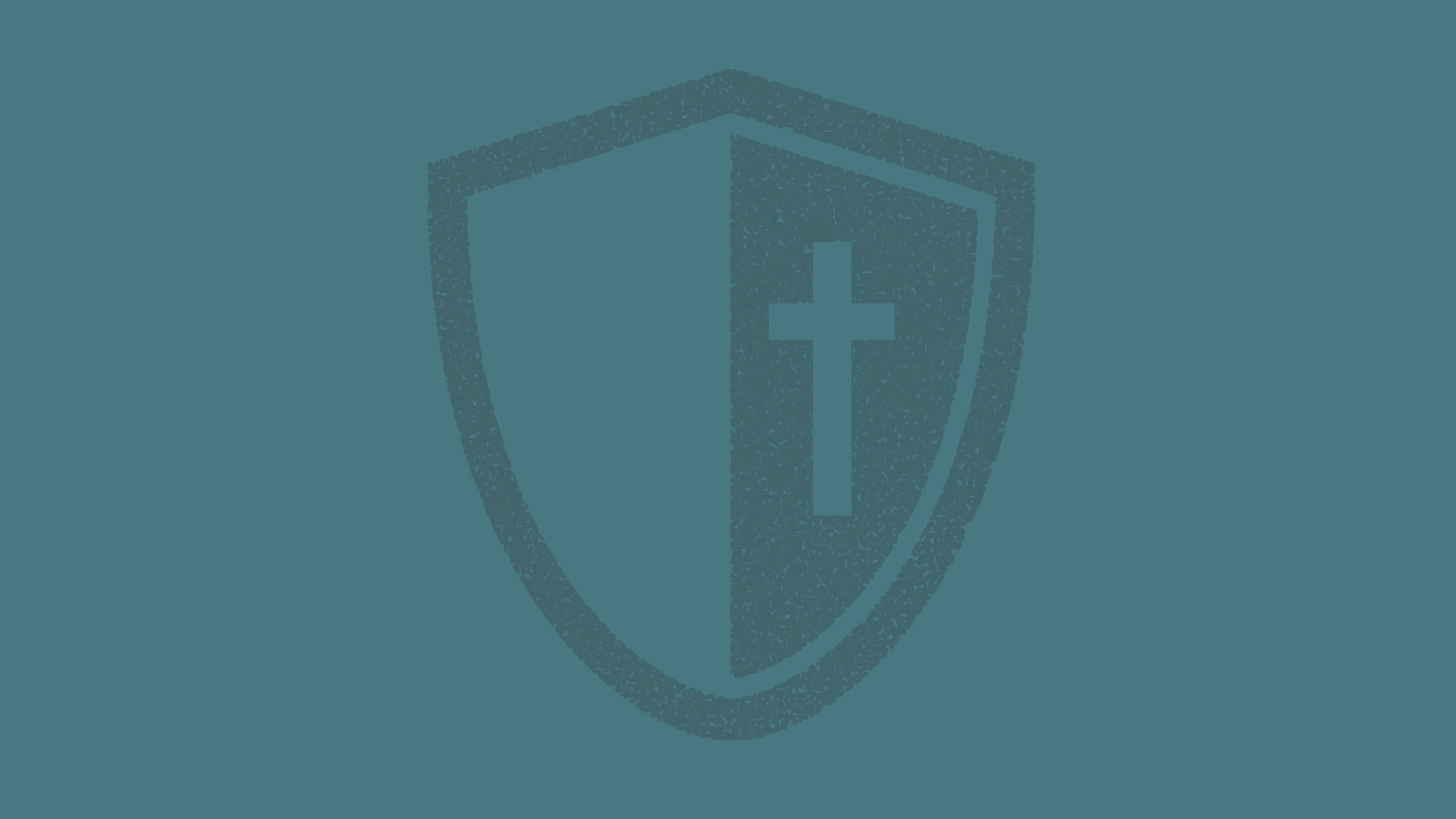 Being Successful in Battle

Be strong in the Lord and in the power of His might (v. 10)
Find your strength in God! Cf. 1 Sam. 30:6

Put on the whole armor of God
truth, righteousness, readiness with the gospel, faith, knowledge of salvation, the word of God

Pray! (v. 18)
At all times in the Spirit
Matt. 6:13; Lk. 22:40; 1 Chr. 16:11; Js. 5:16
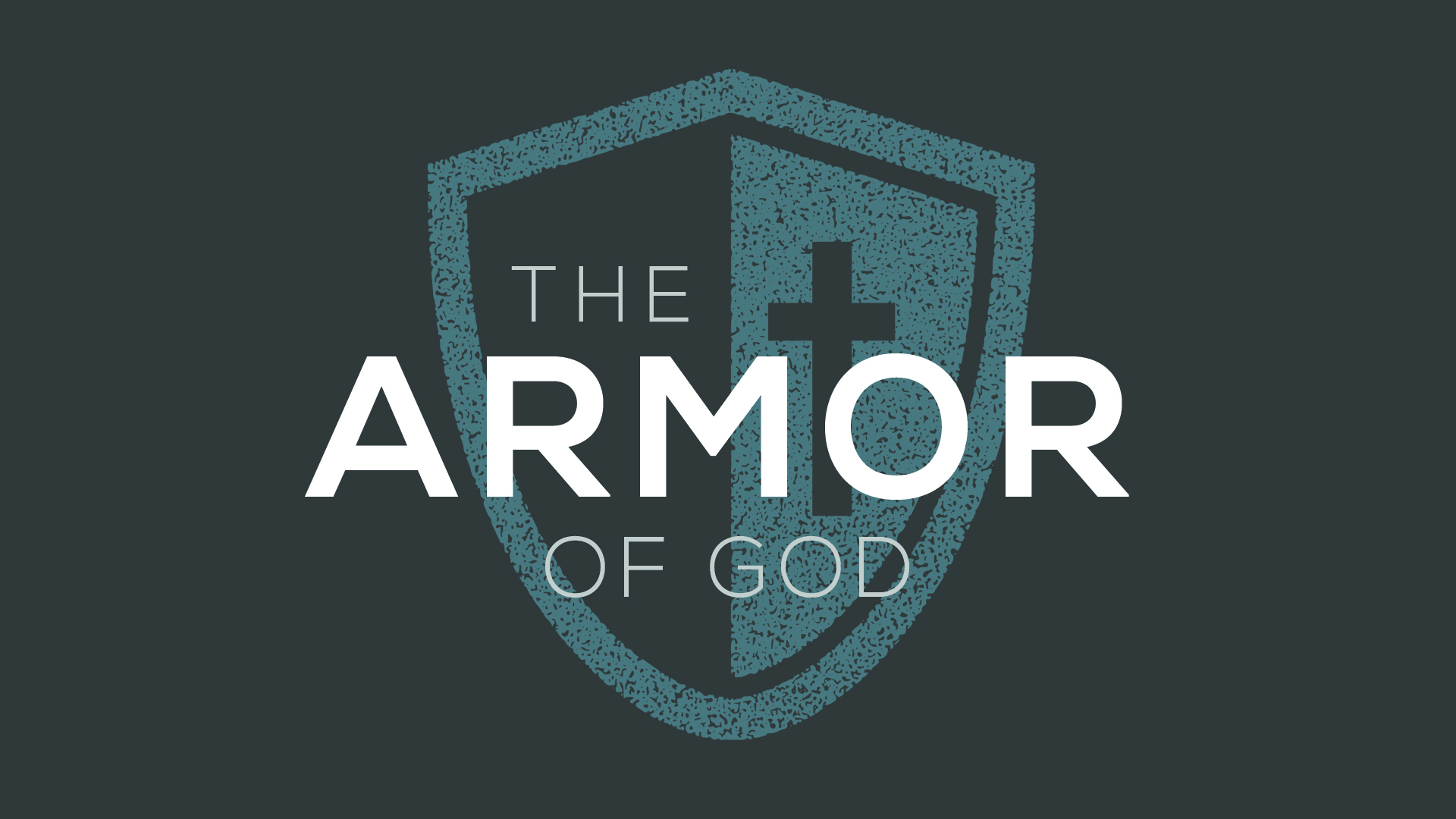